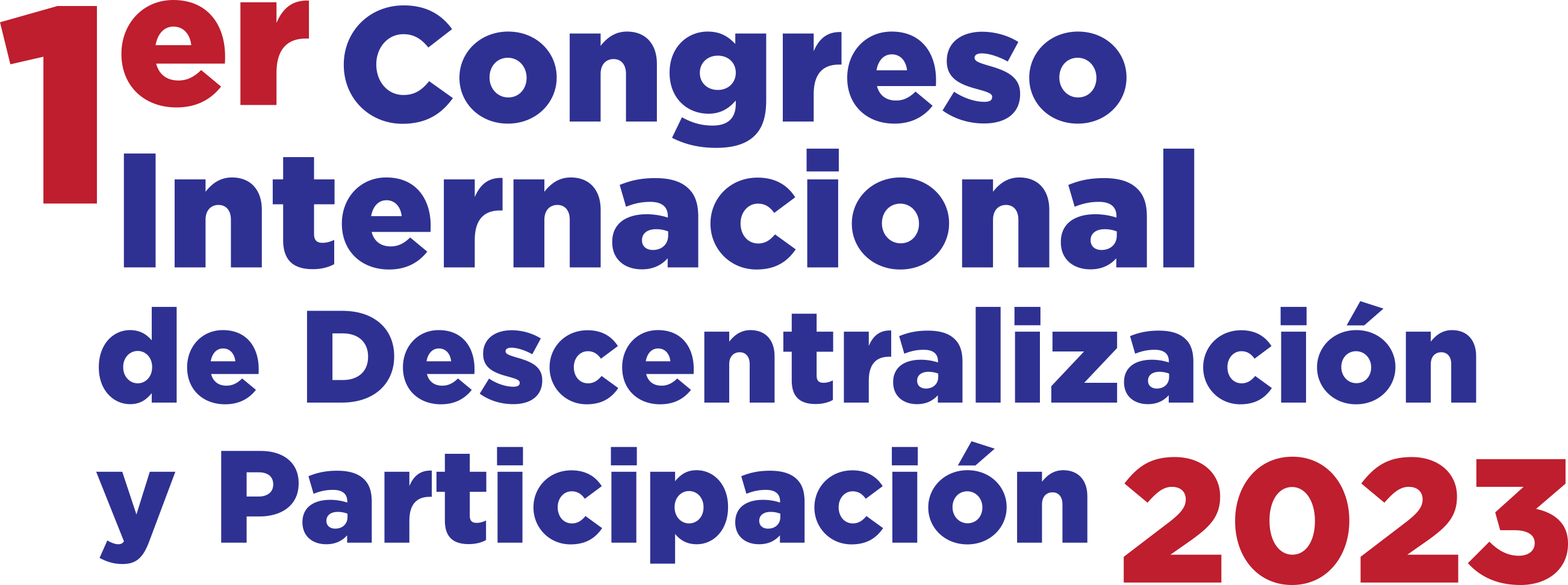 25 años de experiencias de descentralización educativa y participación comunitaria en Rep. Dominicana.
La Vega, Jarabacoa, Centro Educativo Dulce María Tiburcio
CAMBIOS GENERADOS EN LA ESCUELA DULCE MARÍA TIBURCIO A PARTIR DEL USO DE LOS RECURSOS DESCENTRALIZADOS.
Reina María Montes de Oca
Junta de centro /Equipo de Gestión
Jarabacoa, 20/6/2023
I. INTRODUCCIÓN
1.1 Objetivos 

Proporcionar a la comunidad educativa un documento que registra el proceso evolutivo del centro educativo Dulce María Tiburcio, luego de la llegada de los recursos de descentralización  2014-2023.

Determinar y valorar el nivel de participación de los distintos actores educativos en la inversión de los recursos financieros asignados al centro educativo Dulce María Tiburcio.

1.2 Este documento contiene información verídica sobre el manejo de los fondos de descentralización que ha llegado al centro educativo Dulce Maria Tiburcio desde el año 2014 hasta la actualidad el cual servirá como fuente de referencia a toda persona interesada en conocer el buen manejo de los fondo descentralización.
II. METODOLOGÍA
2.1.
Se realizó un estudio sistemático a los registros de grados de años escolares anteriores, a los indicadores deficiencia internas, también se socializó  con los primeros miembros de la junta de centro y con directores anteriores y comunitarios para de esta manera obtener los datos precisos que nos permitan valorar cómo era el centro educativo antes y después de recibir los recursos.
III. PRESENTACIÓN Y DISCUSIÓN DE RESULTADOS
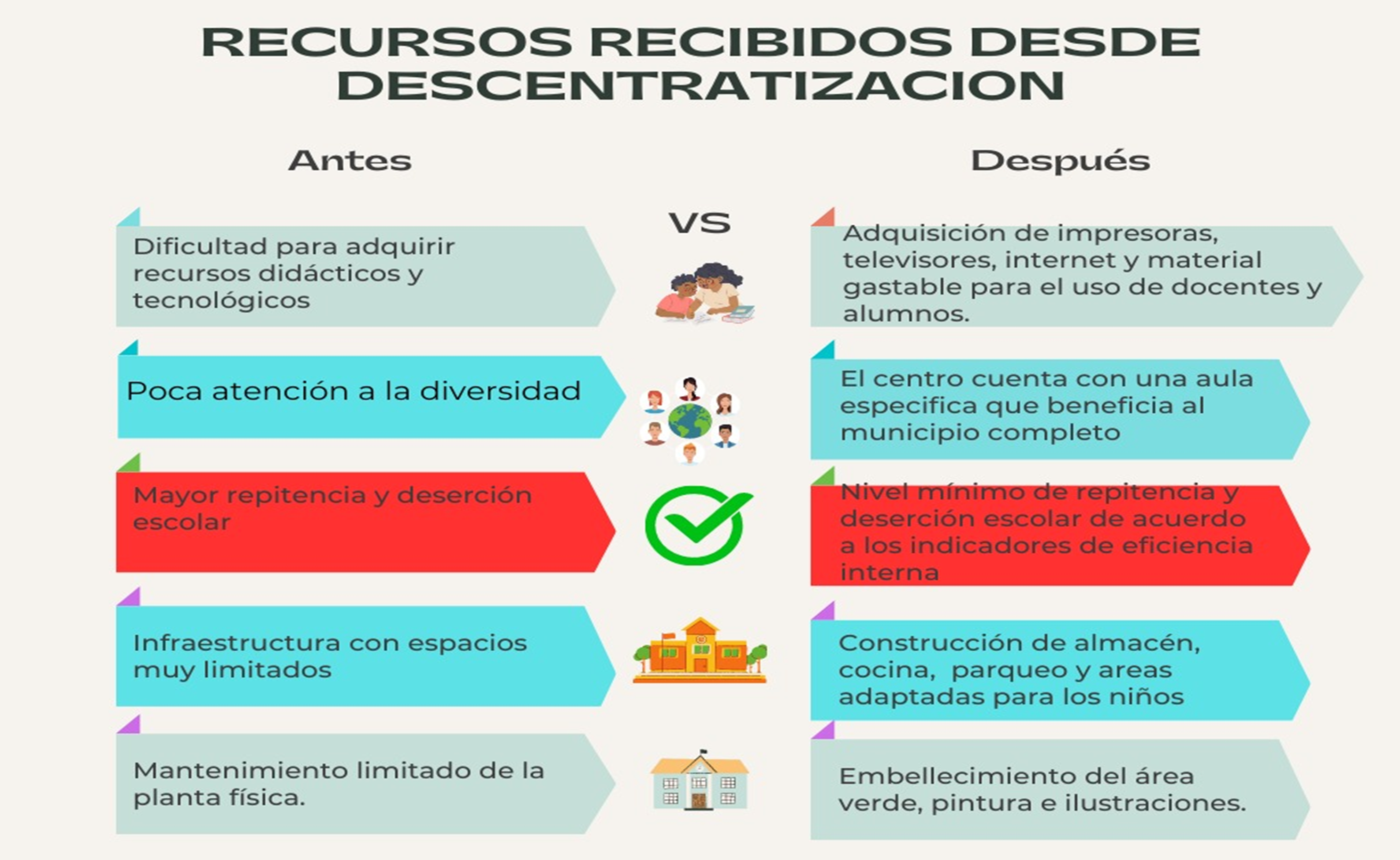 Los resultados del trabajo, argumentando los hallazgos.
Los fondos de descentralización han permitido que los centros educativos desarrollen sus propios proyectos y trabajen las necesidades más esenciales de su centro educativo.

 Antes de la llegada de descentralización escolar, los directores debíamos esperar a que el Ministerio de Educación acudiera al centro cuando estos lo necesitaban bien sea para reparaciones, mantenimiento correctivo, compra de materiales y muchas veces las mencionadas necesidades no eran atendidas a tiempo y otras nunca eran solucionadas.

Por lo que cabe resaltar los diferentes hallazgos: Desde el año 2014 con la llegada de los fondos en nuestro centro educativo se nos ha posibilitado la ampliación, sistematización de la infraestructura, la gestión y la colaboración de los diferentes organismos de participación como APMAE/ Junta de centro, también el aumento paulatino de la matricula estudiantil debido a que el centro educativo ha ido adaptándose a los nuevos cambios donde los estudiantes tienen mayor accesibilidad a la tecnológica educativa.
La comunidad educativo Dulce María Tiburcio valora la inclusión de estudiantes con necesidades educativas especiales, realizando grandes esfuerzos por mejorar su vida en la escuela a través de descentralización en el año escolar 2021-2022 se han  habilitando todos los espacios con rampas que permiten mejor movilidad.

Un dato muy importante y que tenemos que resaltar es que después del año 2014 la repitencia y la deserción escolar en comparación con años escolares anteriores a disminuido pues descentralización a permitido la compras de los materiales didácticos suficiente también  adecuar las aulas según el centro de interés en los nuevos tiempos, la tecnología, lo que ha sido de gran aportes al proceso de enseñanza aprendizaje.
IV. CONCLUSIONES
4.1
La descentralización es vista de manera positiva ya que ayuda a superar algunos trámites burocráticos dando paso a la autogestión y la participación de la comunidad en el centro resaltando aquí una serie de logros como son:

El cumplimiento del 90% de lo establecido en el POA.

A nivel administrativo la descentralización ha tenido gran impacto, esto se percibe en la eficiencia del gasto en los servicios básicos del centro ya que la capacidad del centro educativo para abastecerse de materiales y equipos es más eficiente.

El proceso de descentralización a impactado al centro educativo en la participación de los miembros de la comunidad educativa ya que mantiene funcionando todos los organismos de participación establecidos por el (MINERD).
V. RECOMENDACIONES
5.1
Proponer cursos de formación que informen a los padres sobre el funcionamiento del centro y las leyes que regulan a los organismos de participación. de modo que los miembros de la comunidad puedan manejar mejor el tema de la descentralización.

Publicar en algún documento revista o boletín (u otro tipo de documento) Las informaciones acerca del manejo de los fondos a todos los miembros de los equipos de modo que las ejecuciones sean de conocimiento público.
VI. REFERENCIAS BIBLIOGRÁFICAS
6.1 Socialización con miembros anteriores de la Junta de Centro y APMAE.
 Revisión de Indicadores de deficiencias interna de años anteriores.
Historial de recursos recibido.
Revisión de los registros de grados.
Evidencias de las compras realizadas por medios de los recursos de descentralización.
Registro de ingreso.